Pastel Waves Lesson
Here is where your presentation begins
Table of contents
01
02
Background
Concepts
You can describe the topic of the section here
You can describe the topic of the section here
03
04
Conclusions
Exercises
You can describe the topic of the section here
You can describe the topic of the section here
Whoa!
This can be the part of the presentation where you introduce yourself, write your email…
01
Background
You can enter a subtitle here if you need it
Do you need a longer text?
Mercury is the closest planet to the Sun and the smallest one in the entire Solar System. This planet’s name has nothing to do with the liquid metal, since Mercury was named after the Roman messenger god. Despite being closer to the Sun than Venus, its temperatures aren't as terribly hot as that planet’s. Its surface is quite similar to that of Earth’s Moon, which means there are a lot of craters and plains
Speaking of craters, many of them were named after artists or authors who made significant contributions to their respective fields. Mercury takes a little more than 58 days to complete its rotation, so try to imagine how long days must be there! Since the temperatures are so extreme, albeit not as extreme as on Venus, and the solar radiation is so high, Mercury has been deemed to be non-habitable for humans
Overview
Do you know what helps you make your point clear? Lists like this one:
They’re simple 
You can organize your ideas clearly
You’ll never forget to buy milk!
And the most important thing: the audience won’t miss the point of your presentation
Introduction
Mercury
Venus
Mercury is the closest planet to the Sun and the smallest one in the Solar System—it’s only a bit larger than the Moon
Venus has a beautiful name and is the second planet from the Sun. It’s hot and has a poisonous atmosphere
About the lesson
Mercury
Neptune
Saturn
Mercury is the smallest planet in the Solar System
Saturn is the second-largest planet in the Solar System
Neptune is the fourth-largest planet in the Solar System
Important concepts
Mars
Venus
Mars is actually a very cold place
Venus has extremely high temperatures
Jupiter
Saturn
Jupiter doesn’t have a solid surface
Saturn is a gas giant and has several rings
Glossary
Mars
Venus
Neptune
Mars is actually a very cold place
Venus has a very toxic atmosphere
Neptune is very far away from the Sun
Earth
Saturn
Jupiter
Earth is a planet that harbors life
Saturn was named after a Roman god
Jupiter is an enormous planet
Awesome words
02
History
You can enter a subtitle here if you need it
“This is a quote, words full of wisdom that someone important said and can make the reader get inspired.”
—Someone Famous
A picture is worth a thousand words
About the lesson
Images reveal large amounts of data, so remember: use an image instead of a long text. Your audience will appreciate it
150,000
Big numbers catch your audience’s attention
9h 55m 23s
Jupiter’s rotation period
333,000
The Sun’s mass compared to Earth’s
386,000 km
Distance between Earth and the Moon
Some percentages
25%
50%
25%
The Sun
Neptune
Mercury
The Sun is the star at the center of the Solar System
Neptune is the farthest planet from the Sun
Mercury is the smallest planet in the Solar System
Lesson and concepts
Concept 01
Concept 02
Jupiter
Mars
Saturn
Mercury
Jupiter is an enormous planet
Mars is actually a cold place
Mercury is quite a small planet
Saturn has several rings
This is a map
Jupiter
Jupiter is a gas giant and the biggest planet in the Solar System. It’s the fourth-brightest object in the night sky. This planet was named after the Roman god of the skies and lightning
This is a timeline
2XXX
2XXX
2XXX
2XXX
Jupiter was named after a Roman god
Neptune is very far away from the Sun
Saturn is a gas giant and has rings
Pluto is now considered a dwarf planet
Lesson plan
Some percentages
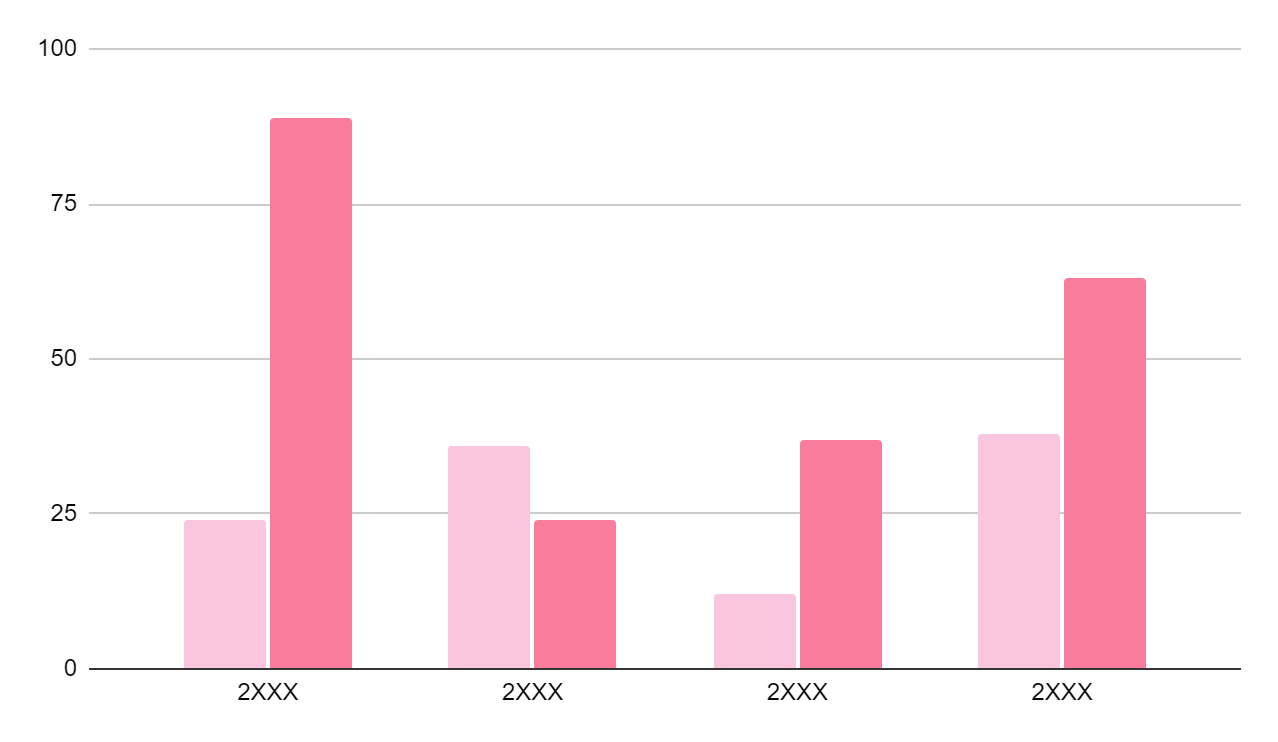 Earth
Earth is the third planet from the Sun and the only one that harbors life in the Solar System. We live on this planet
Follow the link in the graph to modify its data and then paste the new one here. For more info, click here
Our teachers
Jim Roe
Jenna Morris
You can speak a bit about this person here
You can speak a bit about this person here
Infographic
Despite being red, Mars is a cold place
Mercury is the closest planet to the Sun
Jupiter is the biggest planet of them all
Venus is the second
planet from the Sun
Saturn is a gas giant and has rings
Conclusions
Venus has a beautiful name and is the second planet from the Sun. It’s terribly hot, even hotter than Mercury, and its atmosphere is extremely poisonous. It’s the second-brightest natural object in the night sky after the Moon
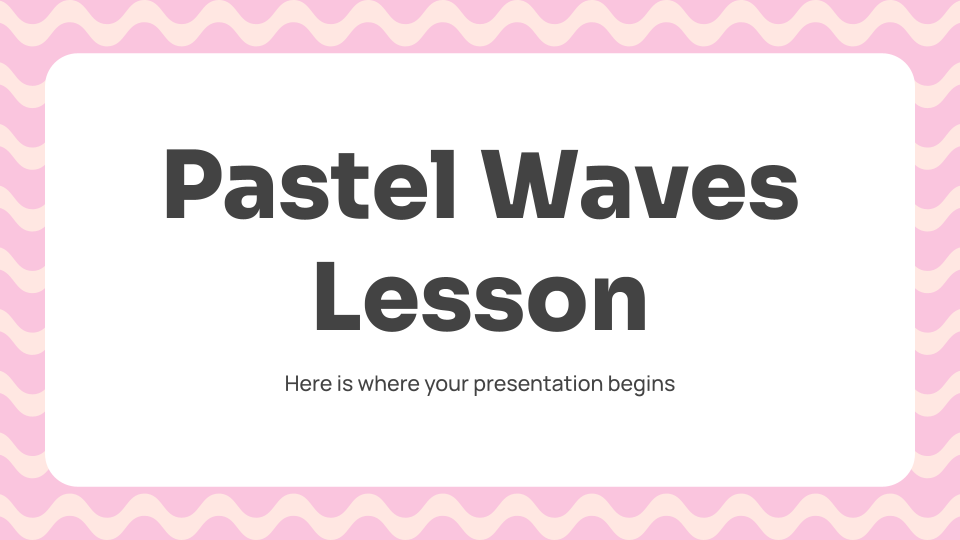 Visit our website
You can replace the image on the screen with your own work. Just right-click on it and select “Replace image”
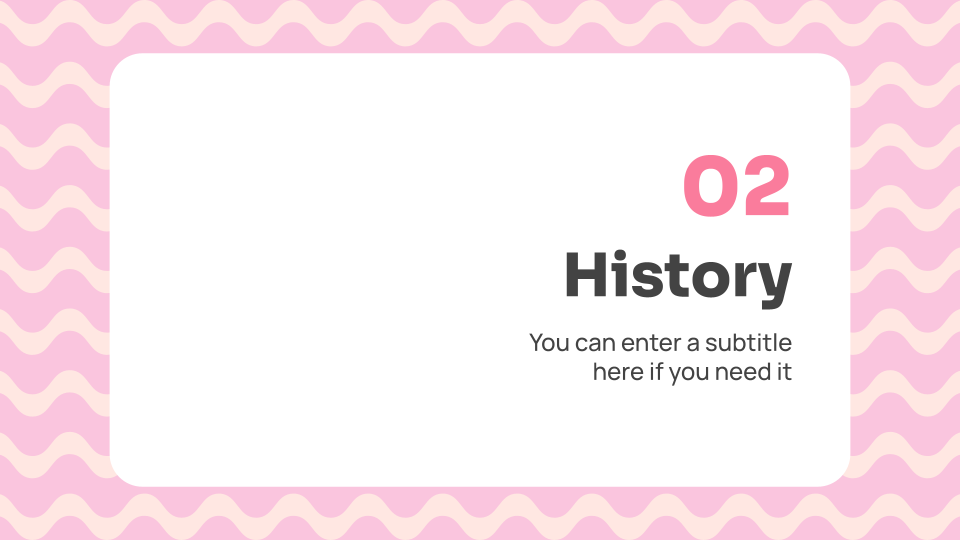 Get our tablet app
You can replace the image on the screen with your own work. Just right-click on it and select “Replace image”
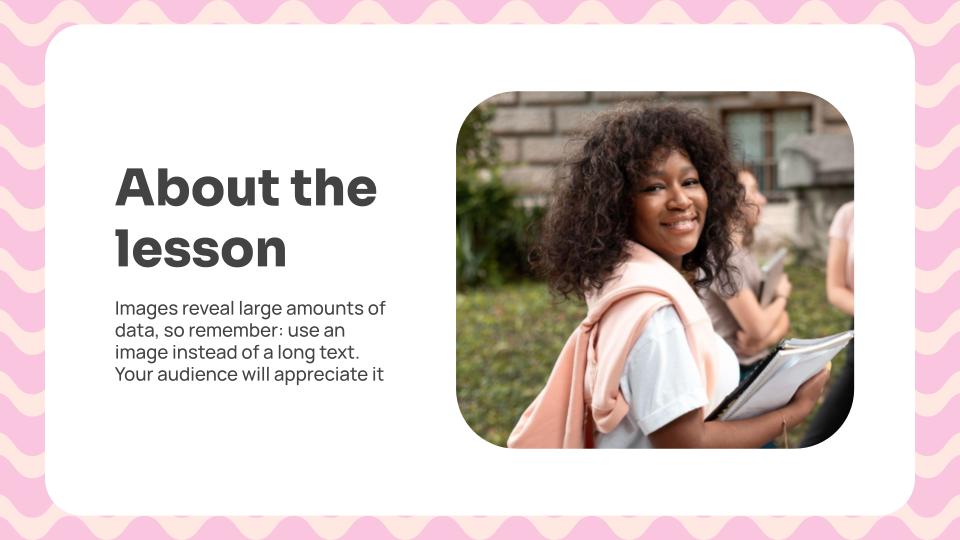 Available on mobile!
You can replace the image on the screen with your own work. Just right-click on it and select “Replace image”
03
Exercises
You can enter a subtitle here if you need it
True or false
Select the correct answers
Connect the columns
Match each sentence with the correct concept
Mercury is the closest planet to the Sun
Venus
Venus is the second planet from the Sun
Mercury
Despite being red, Mars is actually a cold place
Mars
Jupiter is the biggest planet in the Solar System
Jupiter
Saturn is composed of hydrogen and helium
Neptune
Neptune is very far away from the Sun
Saturn
Select the correct answers
Write your question here
Write your question here
Write your question here
Mercury
The Moon
Neptune
Jupiter
Mars
Saturn
Earth
Venus
Pluto
Thanks!
Do you have any questions?
great_ppt@outlook.com
www.greatppt.com
Icon pack
Alternative resources
Here’s an assortment of alternative resources whose style fits that of this template:
Vectors
Pack of four wave patterns in blue tones
Fonts & colors used
This presentation has been made using the following fonts:
Sora
(https://fonts.google.com/specimen/Sora)

Manrope
(https://fonts.google.com/specimen/Manrope)
#434343
#ffffff
#fac5de
#ffe7e2
#fa7c9c
Use our editable graphic resources...
You can easily resize these resources without losing quality. To change the color, just ungroup the resource and click on the object you want to change. Then, click on the paint bucket and select the color you want. Group the resource again when you’re done. You can also look for more infographics on GreatPPT.
FEBRUARY
JANUARY
MARCH
APRIL
PHASE 1
Task 1
FEBRUARY
MARCH
APRIL
MAY
JUNE
JANUARY
Task 2
PHASE 1
Task 1
Task 2
PHASE 2
Task 1
Task 2
...and our sets of editable icons
You can resize these icons without losing quality.
You can change the stroke and fill color; just select the icon and click on the paint bucket/pen.
In Google Slides, you can also use Flaticon’s extension, allowing you to customize and add even more icons.
Educational Icons
Medical Icons
Business Icons
Teamwork Icons
Help & Support Icons
Avatar Icons
Creative Process Icons
Performing Arts Icons
Nature Icons
SEO & Marketing Icons
Premium infographics
Text 2
Text 3
Text 1
“Mercury is the smallest planet in the Solar System”
“Despite being red, Mars is actually a very cold place”
Add the title here
2016
2017
2018
2019
2020
“Venus is the second planet from the Sun and is terribly hot”
“Saturn is a gas giant and has several rings”
“Neptune is the farthest planet from the Sun”
Text 4
Text 5
Text 6
Premium infographics
75%
“Despite being red, Mars is actually a very cold place”
75%
“Jupiter is the biggest planet in the entire Solar System”
TITLE 1
“Mercury is the smallest planet in the Solar System”
“Saturn is a gas giant and has several rings”
Premium Icons
Digital Marketing
Premium Icons
Online Learning
Premium Icons
Laboratory
Premium Icons
Goals & Results
Premium Icons
Infographic Elements
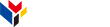 www.greatppt.com
Free Templates and Themes
Create beautiful presentations in minutes